Муниципальное бюджетное дошкольное образовательное  учреждение  «Детский сад «Лёвушка»
Лэпбук «Речевичок»
Щекотова Т.Ю
воспитатель
Дидактические игры и упражнения на развитие полноценной речевой деятельности. По технологии О.М. Ельцовой
Цель:
познавательное и речевое развитие дошкольников через  дидактические игры и упражнения.
Задачи:   - обогащать и расширять активный словарь ребенка; - развивать связную, грамматически правильную диалогическую и монологическую речь;- способствовать развитию речевого творчества;- формировать навыки сотрудничества. Применение: на НОД по развитию речи, «Обучение грамоте», в совместной и самостоятельной деятельности детей, в индивидуальной работе с ребёнком и подгруппой детей.
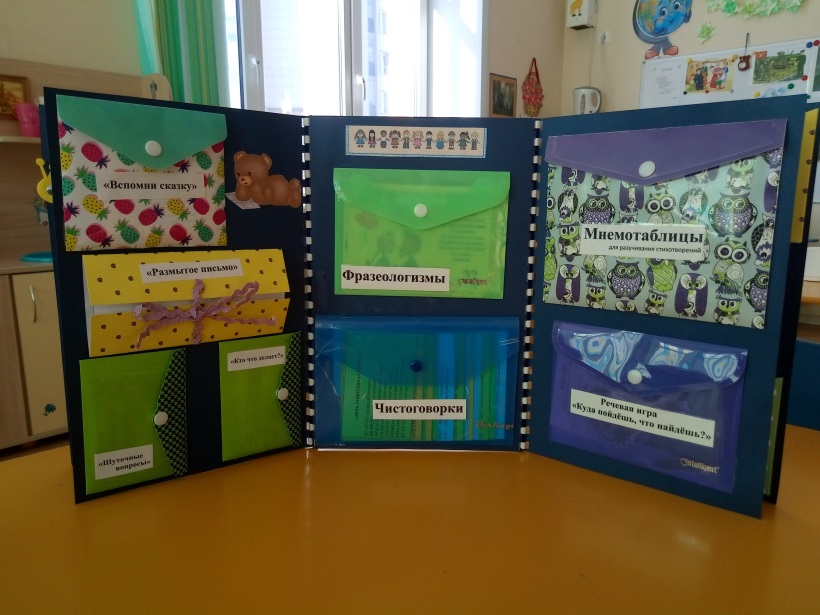 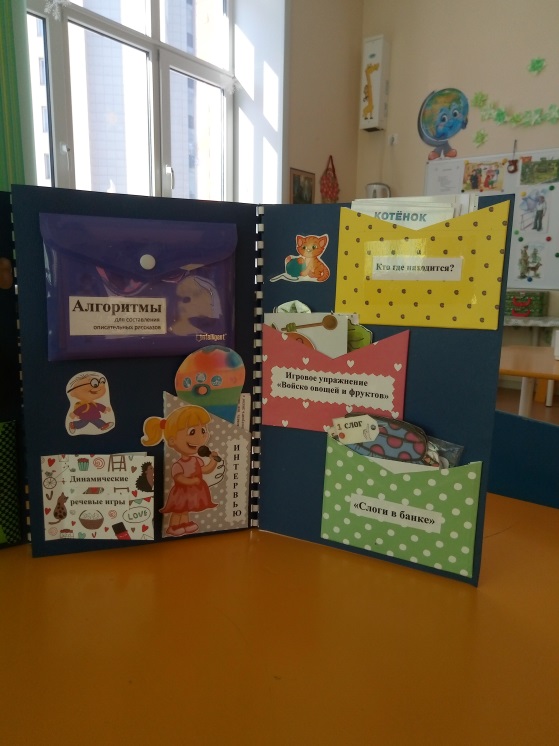 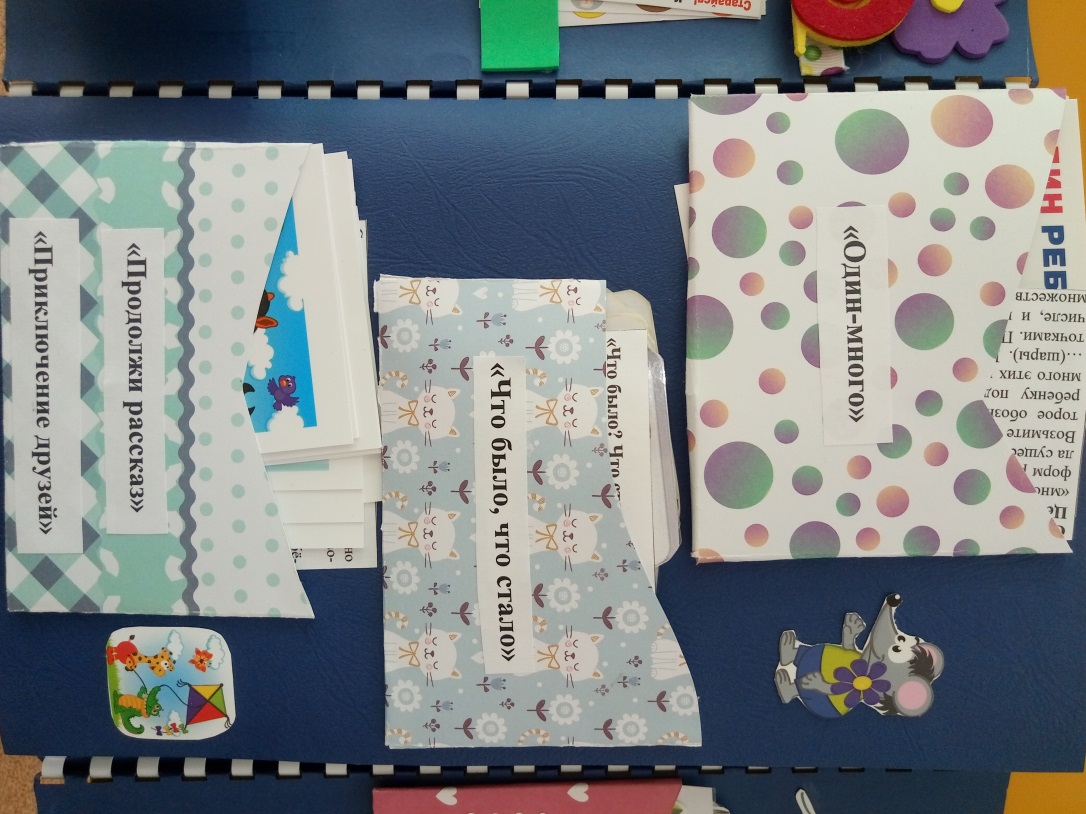 Игровое упражнение «Объясни Незнайке»
«Хитрые вопросы»
«Найди звук»
4. «Один-много»
5. «Что было, что стало»
6. «Приключения друзей»
7. «Вспомни сказку»
8. «Размытое письмо»
«Шуточные вопросы»
«Кто что делает?»
11. Фразеологизмы.
12. Чистоговорки.
15. Алгоритмы для составления описательных рассказов. 
16. Динамические речевые игры. 
17. «Интервью»
13. Мнемотаблицы для разучивания стихотворений.
14. «Куда пойдёшь? Что найдёшь?
21. «Помоги герою найти свою сказку. Новые сказки.
18. «Кто где находится?»
19.   Игровое упражнение
 «Войско овощей и фруктов»
20.  «Слоги в банке»
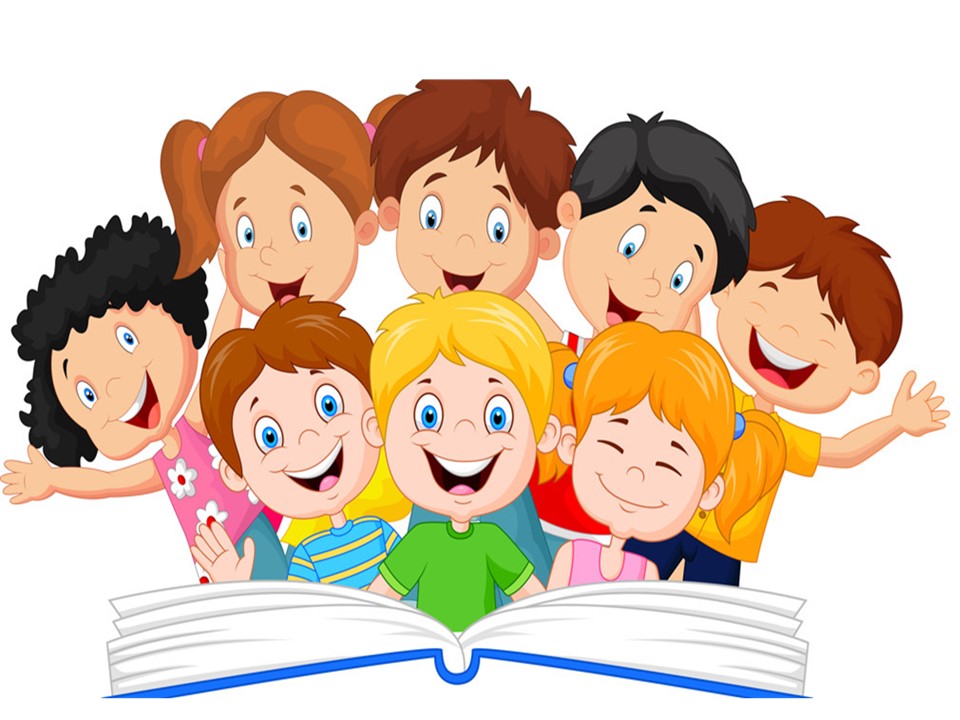 Спасибо за внимание!